FACULTAD DE CIENCIAS AMBIENTALES
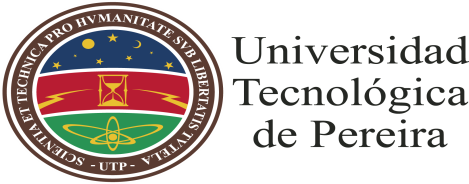 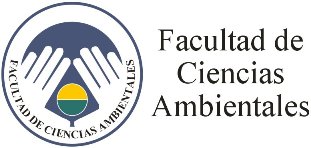 EL ADMINISTRADOR AMBIENTAL 
EN EL SIGLO XXI
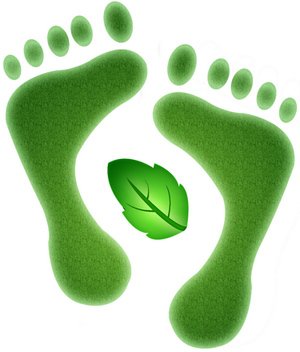 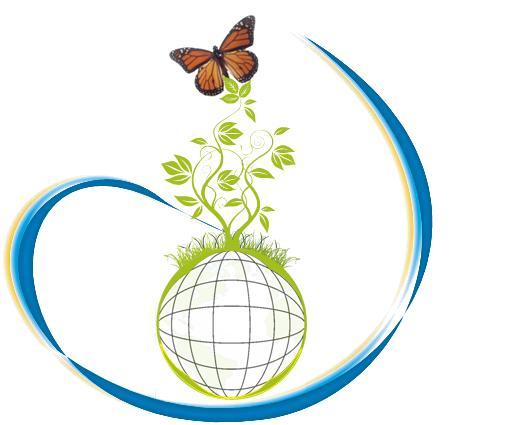 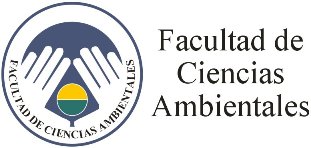 PARA CONSTRUIR UNA ÉTICA AMBIENTALAugusto Ángel Maya.
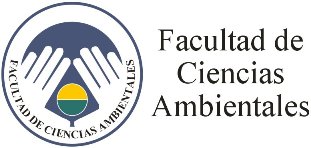 CONSTRUCCIÓN DE UNA CULTURA ADAPTATIVA
Reconocer los límites ambientales de cualquier	construcción cultural. 

Toda cultura es construida por la sociedad actuando sobre la naturaleza y la naturaleza tiene límites.

Debe existir un nivel de adaptabilidad, ser capaces de “transformar bien”.
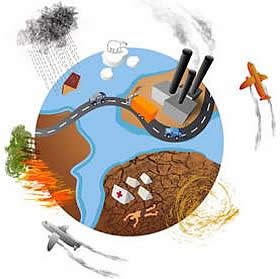 BENEFICIOS DE LOS BOSQUES NATURALES
Alimentos
Fibras
Colorantes
Resinas
Leña
Madera

Medicinas
Protección de biodiversidad
Control de plagas
Polinización de cultivos

Recarga hídrica
Captura de lluvia horizontal
Protección de suelos
Captura de CO2
Regulación del clima

Recreación
Valores espirituales
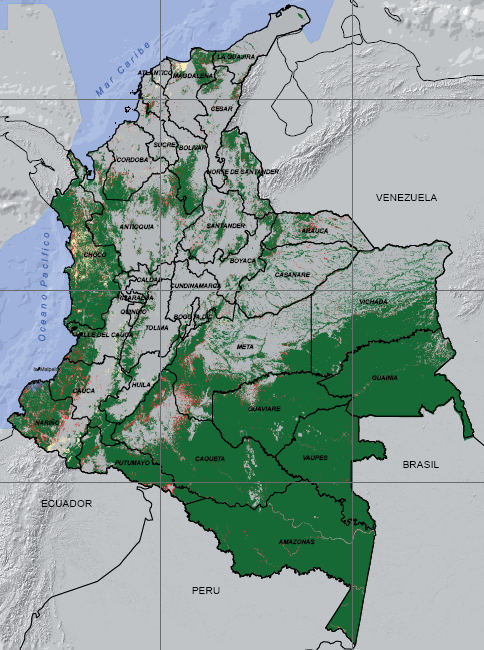 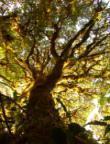 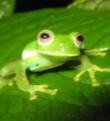 Servicios ecosistémicos
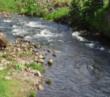 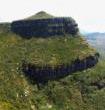 Fuente: MAVDT, Dirección de Ecosistemas cruce del
Mapa de Ecosistemas, 2007 con los  siguientes Mapas
 disponibles en el SIG-OT a escala 1:500.000: reservas
 Ley 2 de 1959 (IDEAM 2005), Áreas Indígenas y 
Negritudes (IGAC, 2010), Áreas SNPNN (UAESPNN, 2010), 
Zonas de Reserva Campesina (INCODER)
[Speaker Notes: Los ecosistemas naturales, especialmente los bosques, generan una serie de servicios ambientales que benefician a la sociedad en general y son soporte de la economía y de la calidad de vida. Se resalta:
Servicios de provisión: es decir, los bienes ambientales, que directamente consume o usa la población: alimentos, fibras, colorantes, resinas, leña, madera, material genético para medicinas,
Servicios de regulación: como por ejemplo el control de plagas, la recarga y regulación hídrica, la protección de suelos, la captura de lluvia horizontal (captación de agua de la neblina), captura de CO2, regulación de clima
Servicios culturales: que se relacionan con los valores sociales de la naturaleza: belleza escénica para fines recreativos y valores espirituales]
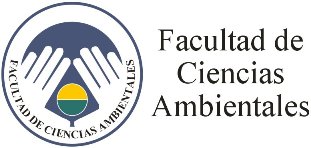 En los últimos años la informática ha posibilitado  saltos cualitativos impensables en décadas anteriores. Hoy hablamos de  la sociedad del conocimiento, de la sociedad en red.  

Esto,  plantea el trabajo con AUTORES, no ACTORES  lo que obligará a replantearse toda la teoría de la administración.
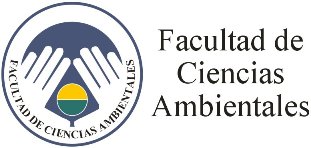 LA TECNOLOGÍA TIENE LÍMITES.
El ser humano es un ser “tecnológico”. 

La visión ambiental no debe implicar una “guerra” contra la tecnología, sino una lucha contra algunas de sus orientaciones y aplicaciones.

No tenemos un dominio absoluto sobre la naturaleza.

La naturaleza tiene su orden y su equilibrio.

La cultura no se puede construir sin la técnica, 
pero no se debe reducir a la técnica.

Hay que lograr la humanización de la técnica.
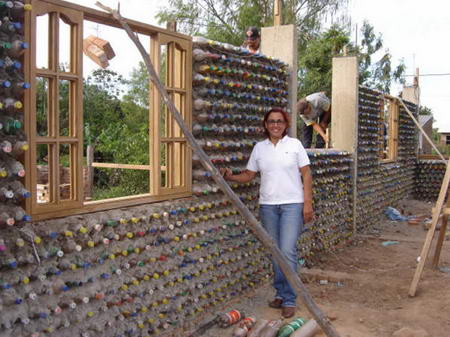 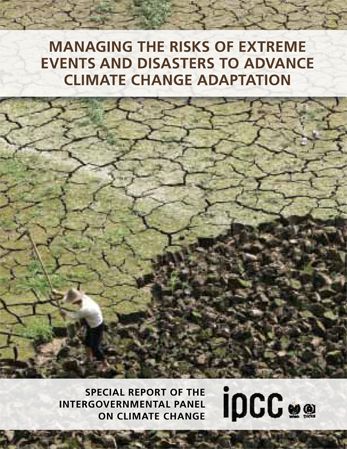 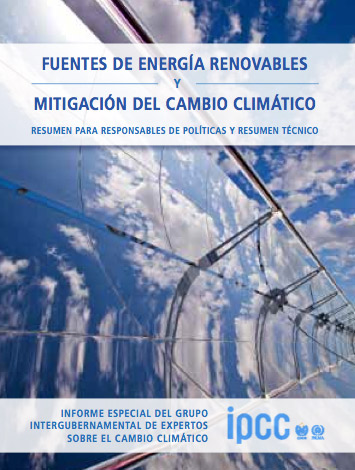 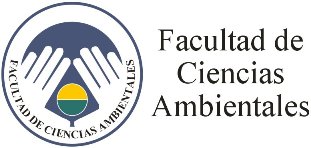 UNA ÉTICA DE LA POBLACIÓN: NO PODEMOS VIVIR SOLOS
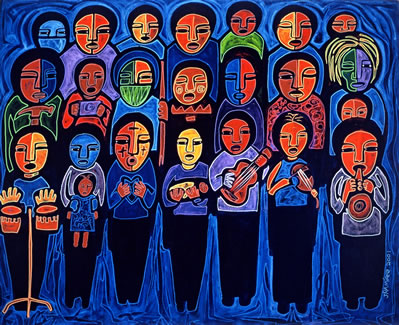 No podemos vivir solos en la naturaleza, no podemos vivir solo con animales domésticos. La vida silvestre no es un lujo, es una necesidad.

 La densidad poblacional es un tema sobre el que tenemos que pensar y decidir, acorde con  nuestras capacidades reales para producir  alimentos, ocupar espacios, consumir energías.

 Los seres humanos deben optar por fórmulas coherentes con sus realidades.
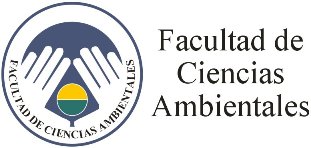 UNA PRODUCCIÓN PARA LA VIDA Y NO UNA VIDA PARA LA PRODUCCIÓN.
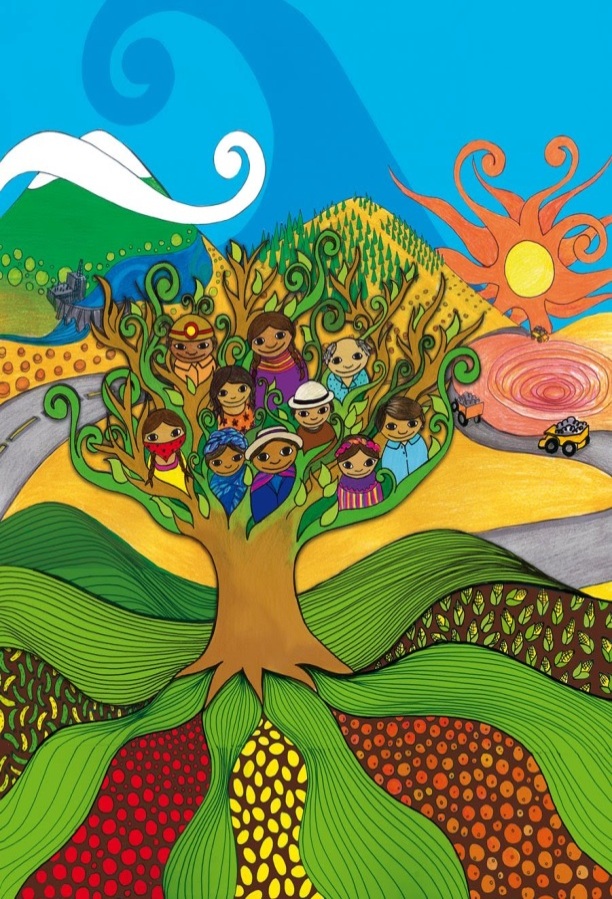 Hay que producir para vivir, no vivir para producir

La naturaleza no es sólo el almacén de recursos para la sociedad.

La naturaleza es un sistema: Si queremos conservar la producción hay que conservar el sistema.

El objetivo de la producción no es solo el aumento del PIB, sino la satisfacción de las necesidades humanas.
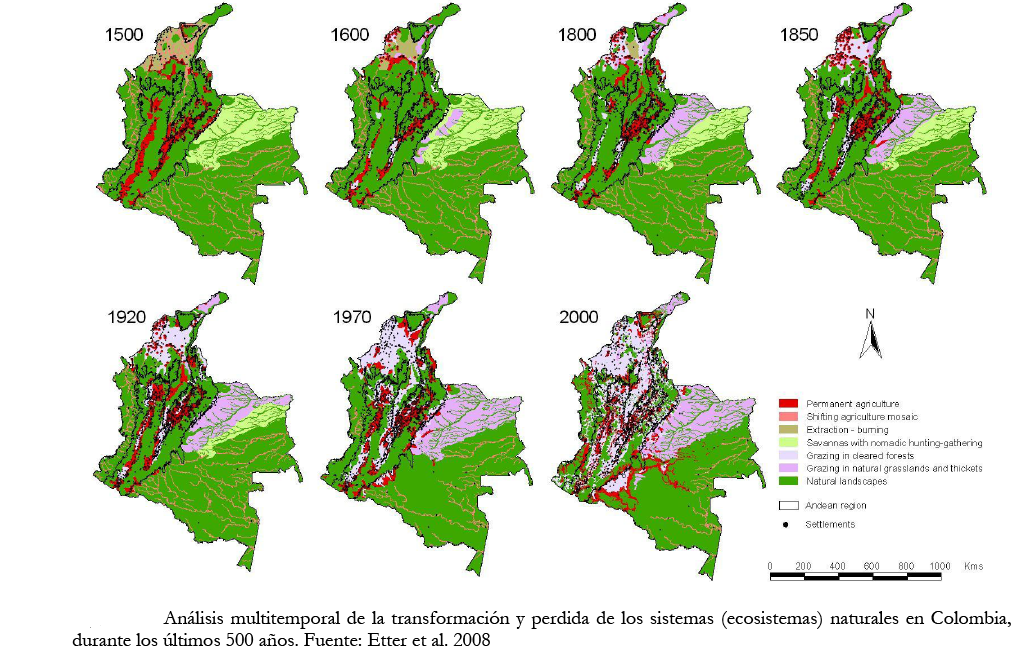 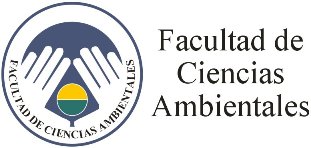 El futuro de la ADMINISTRACIÓN , está en la comprensión holista de las múltiples interacciones de los socio ecosistemas, por lo tanto, se fundamenta en la incertidumbre, el cambio y la construcción de nuevos paradigmas.
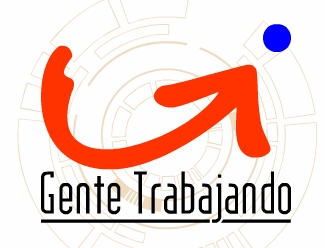 Incremento de Desastre en el Mundo.
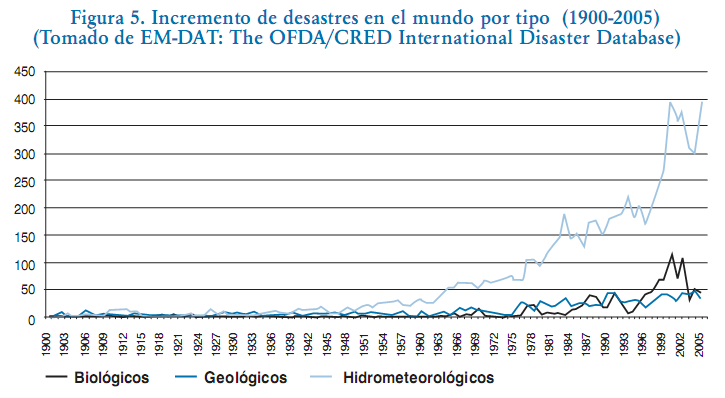 International Disaster  Databese
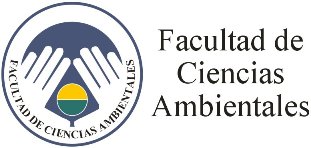 LA IGUALDAD HUMANA BASE DEL EQUILIBRIO AMBIENTAL
Sociedad y naturaleza están totalmente inter relacionadas 

 
 La igualdad no es poseer todos lo mismo, sino tener las mismas oportunidades.


 La pobreza no es un estado natural sino una exclusión social: el mayor peligro ambiental hoy es la división creciente entre ricos y pobres.
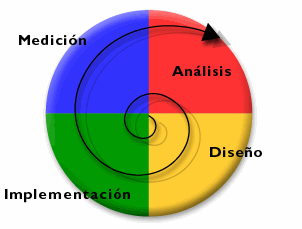 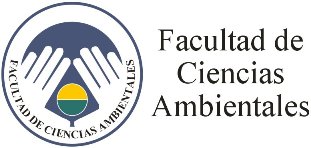 LA SIMBIOSIS POR ENCIMA DE LA COMPETENCIA
Ni la sociedad ni la naturaleza son una lucha abierta por el triunfo del más fuerte.

 
 Hoy vivimos porque anteriores generaciones han construido cultura.


  La naturaleza es posible sólo en un sistema de cooperación.
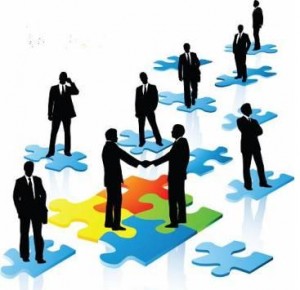 CONCEJO DIRECTIVO
ministerios
Cooperación Técnica en Seguridad. 

Promoción y Protección Social.

Ambiente y Desarrollo Sostenible 

 Cultura, Deporte y Educación.

Fomento al Desarrollo Productivo.

Gestión Pública y Buen Gobierno.

Gobernabilidad.

Crecimiento Económico y Competitividad.
NACION
Fondo de asistencia y cooperación  internacional
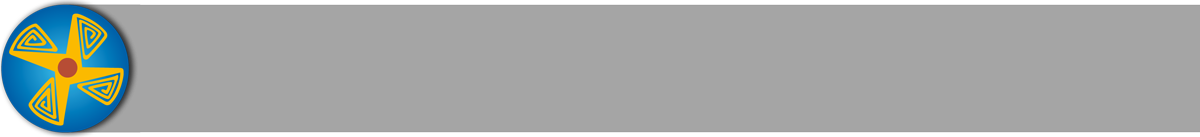 ESTRATEGIA  NACIONAL  DE COOPERACIÓN ENFOQUE AMBIENTAL
Dirección de coordinación interinstitucional
Dirección de oferta de cooperación interinstitucional
Dirección de demanda de cooperación
Dirección administrativa y financiera
REGION
Comité interinstitucional de  Asistencia para la cooperación internacional
Áreas de Demanda
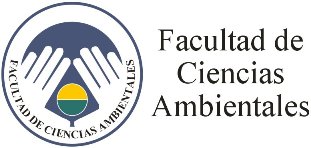 LIBERTAD PARA CREAR, NO PARA DESTRUIR.
Es necesario redefinir el concepto de libertad, por la capacidad para crear y no para destruir.

 La libertad puede ser una capacidad para transformar la naturaleza, pero debe orientarse
a construir una naturaleza humanizada.

 Los riesgos de la libertad coinciden con los límites ambientales.

 Una libertad contra la naturaleza es una libertad para la muerte.
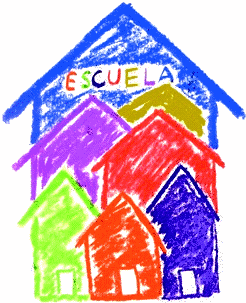 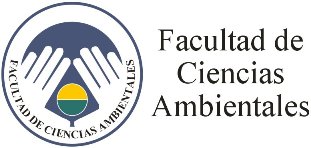 ADMINISTRAR AMBIENTALMENTE, significará actuar en medio del caos y la confrontación permanente; significará la búsqueda de la utopía y la prospección de futuros como escenarios alternativos para la concepción de una nueva sociedad.
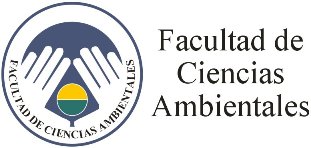 LA CIENCIA COMO VALOR LÍMITE
Los seres humanos necesitan pensar el mundo para transformarlo.

 La ciencia y la sabiduría no deberían ser adornos aristocráticos ni armas de lucha competitiva.

 La ciencia debería ser motivo de cohesión social. 

 Ninguna disciplina sola puede entender el mundo y las relaciones de la sociedad y la naturaleza.

 La interdisciplina  no es un pasatiempo, es una exigencia ambiental del desarrollo.
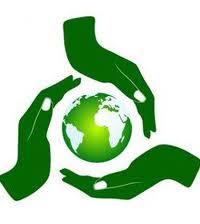 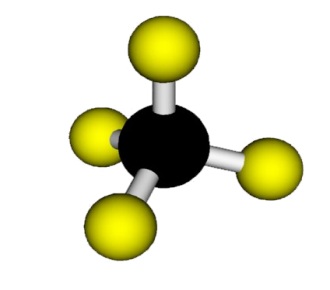 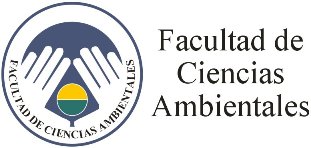 RECUPERAR LOS DERECHOS DE LA SENSIBILIDAD
No basta con entender el mundo, hay que 
aprender a disfrutarlo.

 La sensibilidad es un producto de la cultura.

 Se educa para el goce de este mundo o para su
negación.

 Si no aprendemos a disfrutar del orden y de la
belleza de la naturaleza, no aprenderemos a 
manejarla adecuadamente.
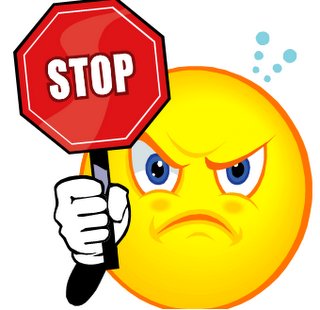 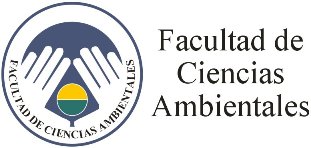 MOTORES PARA LA ADMINISTRACIÓN AMBIENTAL DEL SIGLO XXI:
Pronósticos y no diagnósticos para el desarrollo.
Síntesis que supere el análisis.
Diagnosis o sintagmas gnoseológicos.
Humanismo antes que tecnicismo.
Cultura ambiental.
Bioética.
Responsabilidad  social
Compromiso
Emprendimiento
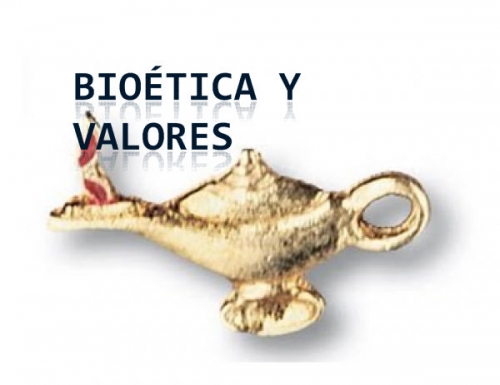 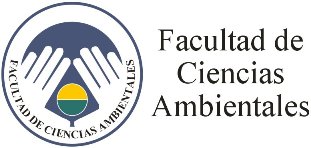 No bastaba con la aproximación que desde la ciencia y la técnica convencional, como tampoco bastaba con la apuesta desde la academia  para proveer a esta sociedad de una visión integral del desarrollo.
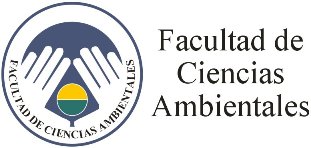 Se necesita  nuevos legionarios de la sustentabilidad para mostrarle al mundo y a la sociedad, que es posible una alternativa para la administración del recurso natural en concordancia con el factor social.
EJES TEMATICOS
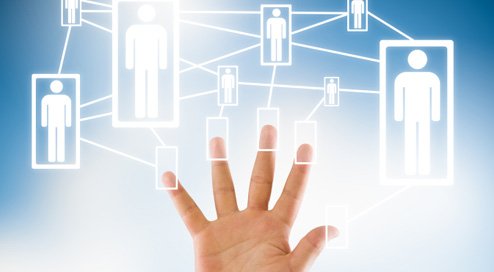 Gestión Integral de Residuos Sólidos
Gestión Ambiental Urbana
Gestión de Tecnologías Ambientales Apropiadas
Gestión Ambiental Rural
Gestión Ambiental Empresarial
Gestión Integral del Recurso Hídrico
Gestión de Cultura ambiental
Gestión del Riesgo
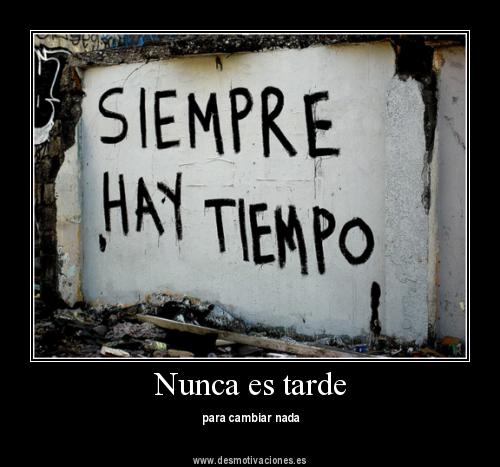 NUNCA ES TARDE